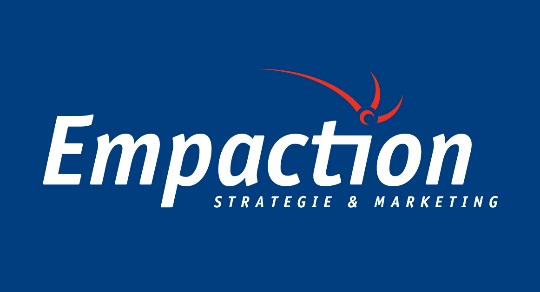 Parkeeronderzoek Venlo
Werkgroep Parkeren
9 maart 2015

Monique Pluim (Empaction)
Rogier Kuypers (Empaction)
Joost Schaftrat (DataCount)
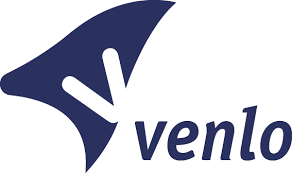 Onderdelen
Parkeerdruk-/parkeerduurmeting
Parkeermotieven onderzoek
Fietsparkeren onderzoek
Analyse onderzoeksresultaten
Parkeerbalans 
Planning onderzoeken
Doorkijk/analyse (parkeer)positie centrum Venlo i.r.t. trends en ontwikkelingen
Parkeerdruk-/parkeerduurmeting
Capaciteitsmeting 
Bezettingsmeting
Parkeermotief en parkeerduur
Meetmomenten, speciale dagen, reserve dagen
Uitgangspunten parkeermeting
Onderzoek op representatieve momenten;
Reguliere doordeweekse dag (dinsdag);
Koopavond;
Zaterdag;
Koopzondag;
Duitse feestdag.
Maatgevende dagen;
Parkeerprotocol – vaststellen bezetting
Onderscheid in categorieën parkeerplaatsen:
Betaald/ vergunning parkeren;
Gratis parkeerplaatsen (gemarkeerd en ongemarkeerd);
Invalide parkeerplaatsen;
Laad- en losplaatsen;
Gereserveerde parkeerplaatsen.
Onderscheid in categorieën parkeerbezetting:
Goed geparkeerd;
Fout geparkeerd;
Parkeerplaats onbereikbaar (obstakel).
Parkeerprotocol – parkeermotief/-duur
Registratie kentekens op 3 momenten;
Registratie aanwezigheid parkeerrecht in binnenstad (vergunning/parkeerticket/kenteken);
Inzicht in parkeerduur bezoekers binnenstad door analyse parkeermanagementsystemen (gekochte parkeertijd);

Inzicht in parkeer-/bezoekmotief door uitvoeren face-to-face enquêtes
Gebiedsindeling parkeermeting
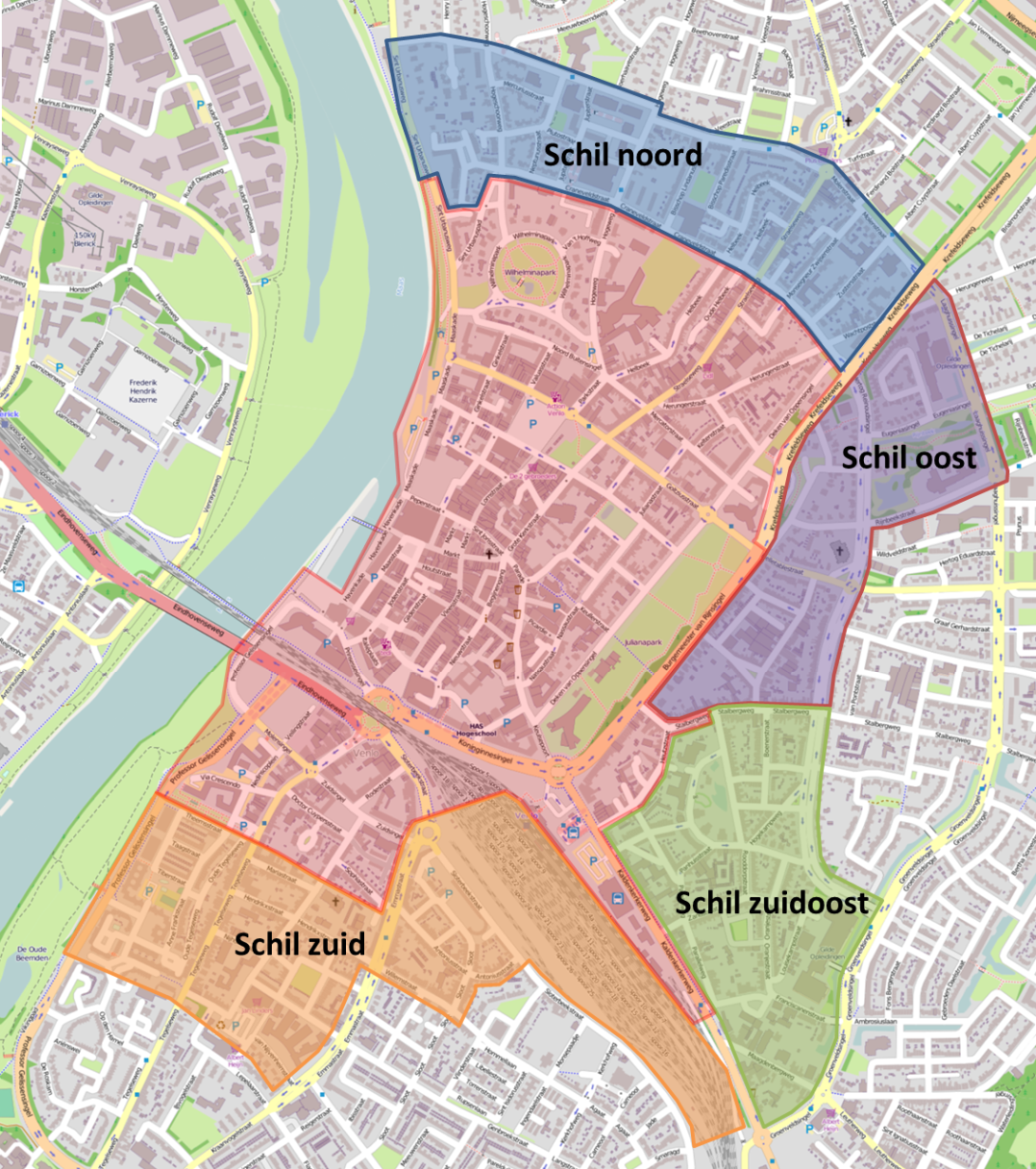 Onderzoeksgebied
(centrum + schil)
Gebiedsindeling parkeermeting
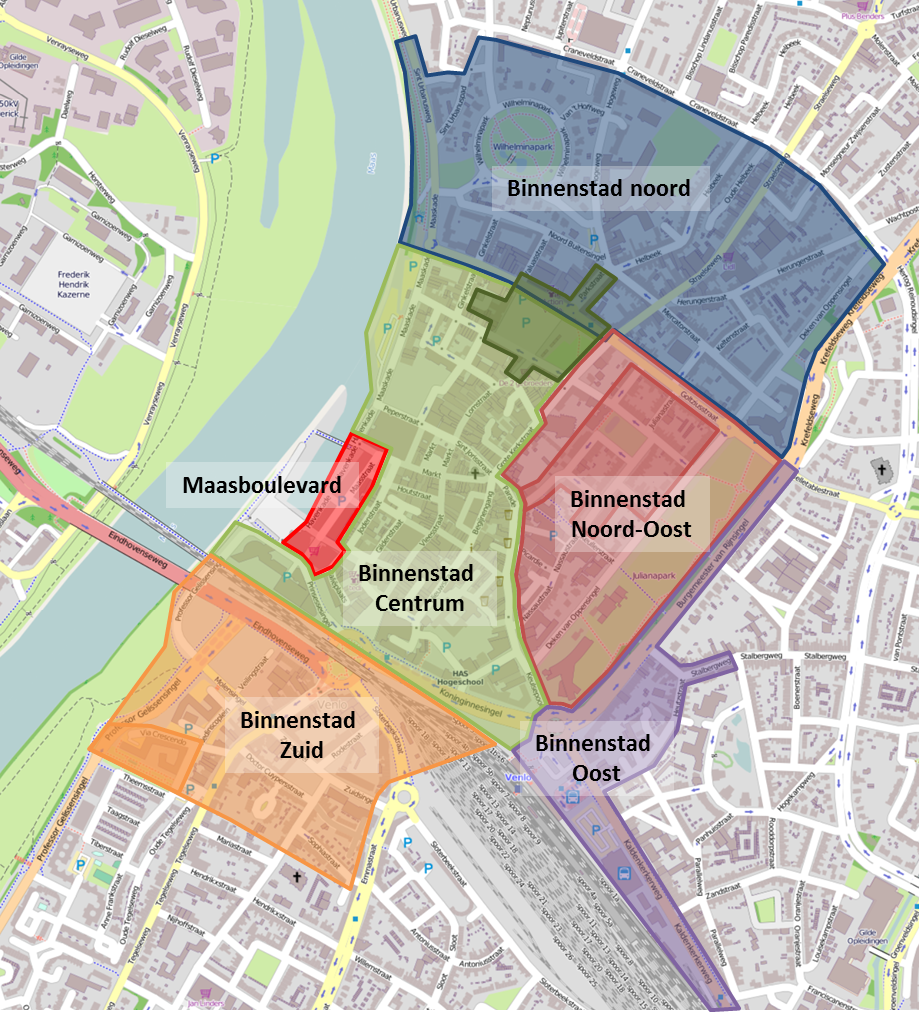 Onderzoeksgebied
(deelgebieden centrum)
Parkeermotieven onderzoek
Face-to-face enquêtes op locatie (4 enquêtes)
Wanneer: Representatieve zaterdag
Waar: Verspreid over 4 locaties in de binnenstad [kaart locaties bijvoegen]
Inzicht in kenmerken bezoeker, parkeer- en bestedingsmotief, wensen/bezwaren op gebied van fiets-/autoparkeren
Vragenlijst [bijvoegen]
Briefing enquêteurs
Fietsparkeren
Idem auto parkeeronderzoek
Capaciteitsmeting 
Bezettingsmeting
Meetmomenten (6 metingen) + aanvullende metingen
Meetgebied: binnenstad en stationsgebied
Onderscheid in:
Type fietsenstalling;
Goed gestald / ‘semi goed’ gestald / wildparkeerders
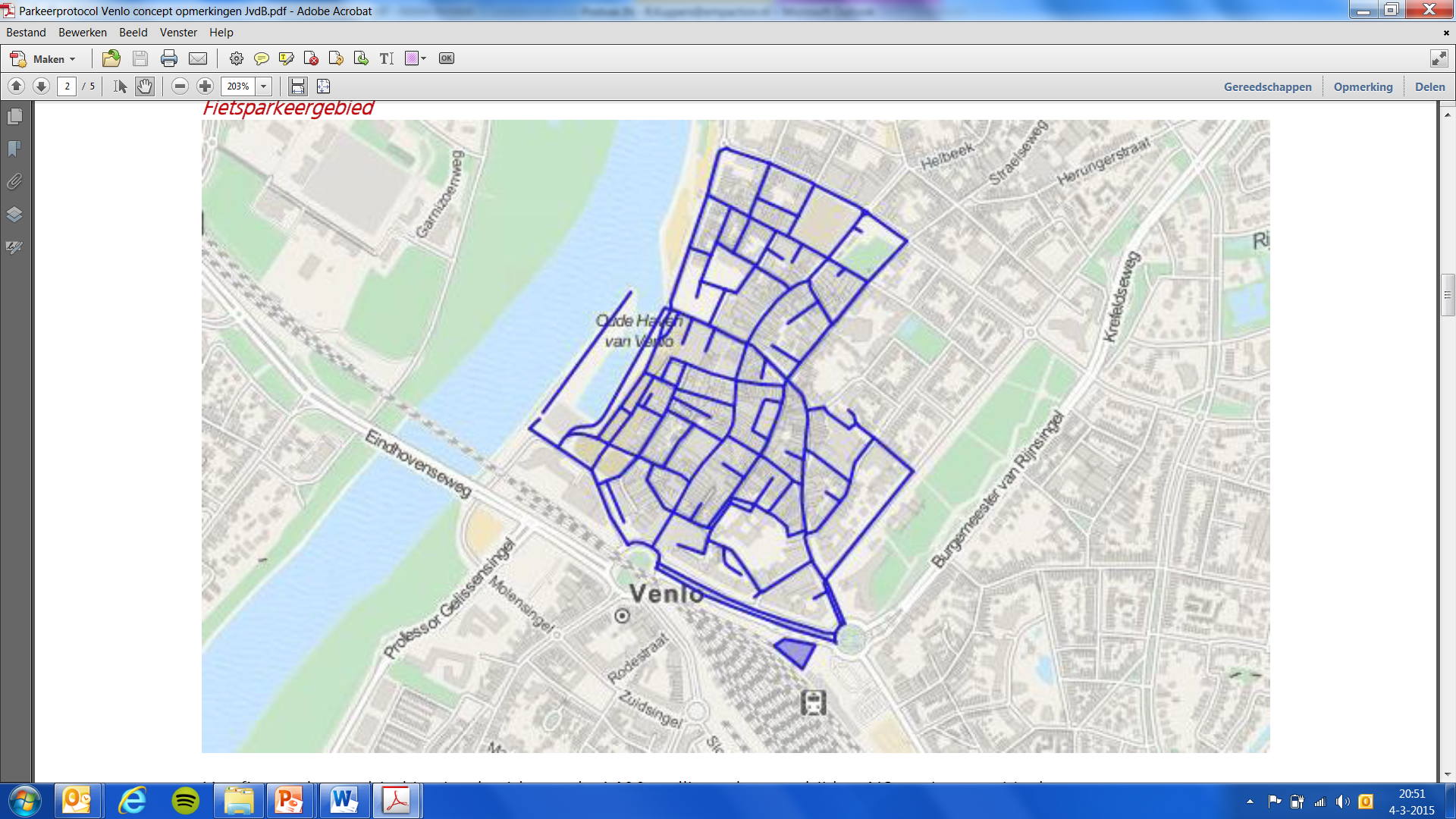 Analyse onderzoeksresultaten
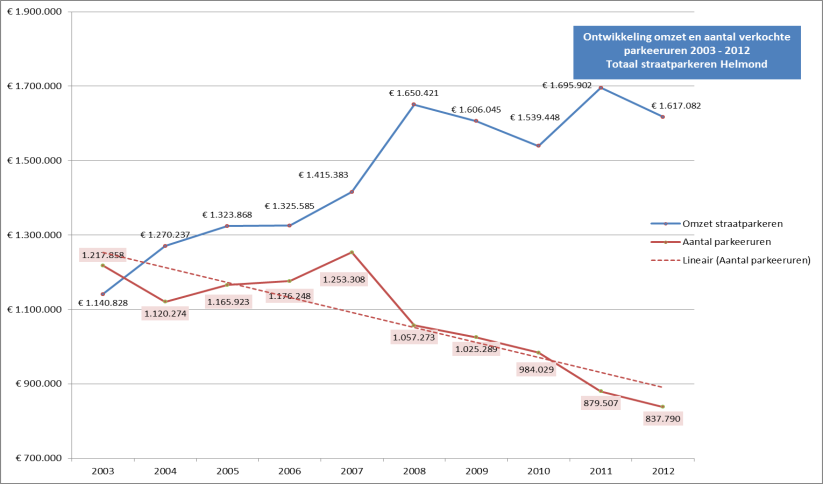 Analyse parkeermetingen
Analyse fietsmeting
Analyse enquête resultaten
Concept rapportage veldwerkonderzoek
			
Analyse bezettingscijfers parkeergarages/-terreinen o.b.v. PMS
Analyse historische data t.b.v. trendanalyse
Aantal bezoekers;
Aantal verkochte parkeeruren;
Trend verblijfsduur bezoekers in Venlo. 

= Foto huidige situatie binnenstad Venlo
Dynamische parkeerbalans binnenstad
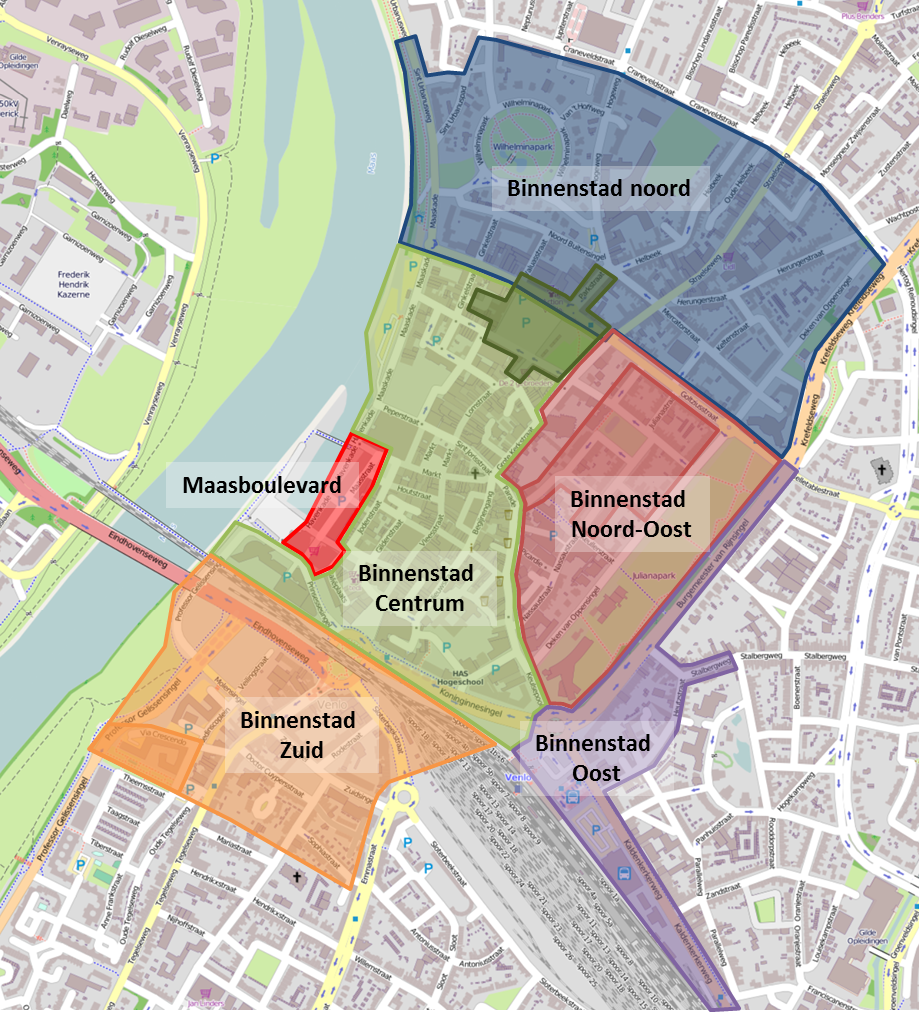 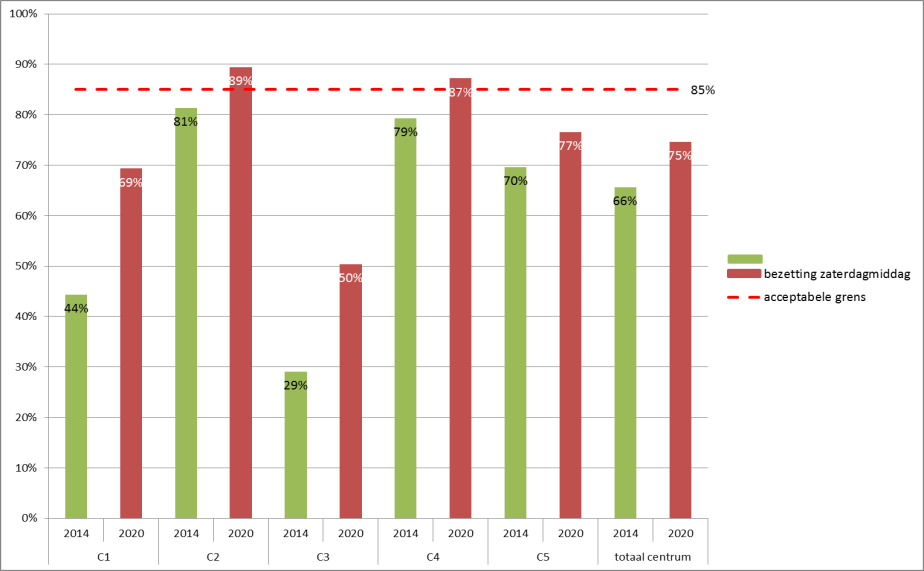 Parkeerbalans
Huidige parkeerbalans binnenstad Venlo (2015):
Per deelgebied in binnenstad;
Actuele balans op basis van parkeermetingen;
Doorkijk scenario’s parkeerbalans 2025
Toekomstige wijzigingen in parkeeraanbod binnenstad Venlo;
Wijzigingen in functieaanbod binnenstad (theoretische inzicht obv parkeernormen);
Resultaat: 3 scenario’s toekomst binnenstad Venlo (vb. ‘worst-case’, ‘reëel’, ‘best-case’), o.b.v. trendanalyse en ontwikkelingen
Planning
Planning onderzoeksmomenten (veldwerk)




 
Inzet reservedagen = doorschuiven einddatum
Presentatie onderzoekresultaten werkgroep (begin mei)
Opleveren rapportage: Uiterlijk 12 mei 2015
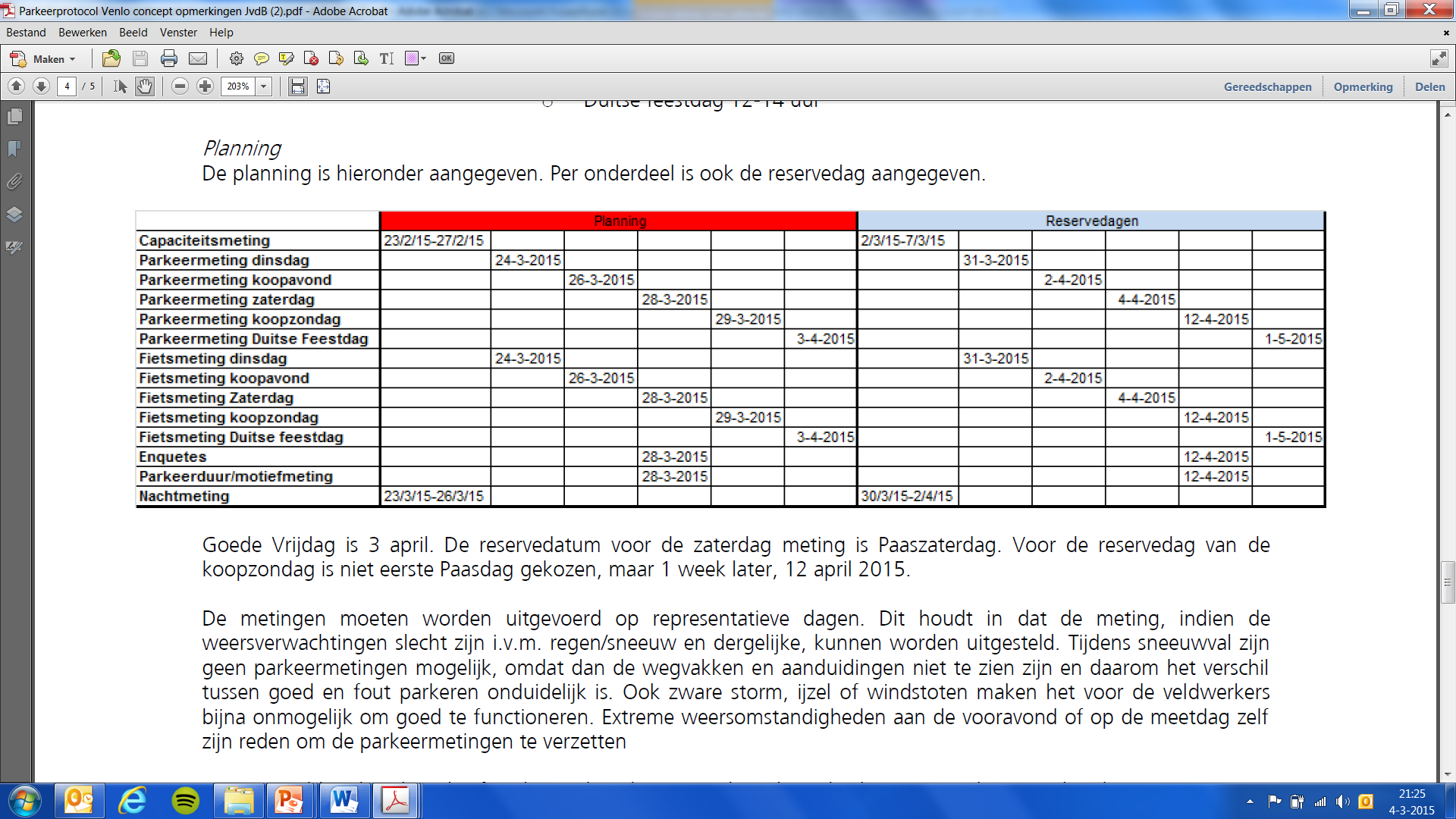 Doorkijk/analyse (parkeer)positie
Landelijke en regionale trends en ontwikkelingen
Parkeergerelateerde ontwikkelingen
Detailhandel Nederland: ‘De winkelier van de toekomst’
Zit Venlo in de lift of is er sprake van krimp
Effecten en consequenties van scenario’s parkeerbalans

Presentatie en conclusie onderzoeksresultaten
Vragen